PLEASESTANDBY
OUR LIVESTREAM
WILL BEGIN SOON
WELCOME
THANKS FOR JOINING US!
Songs of
Praise to God
OpeningPRAYER
Songs of
Praise to God
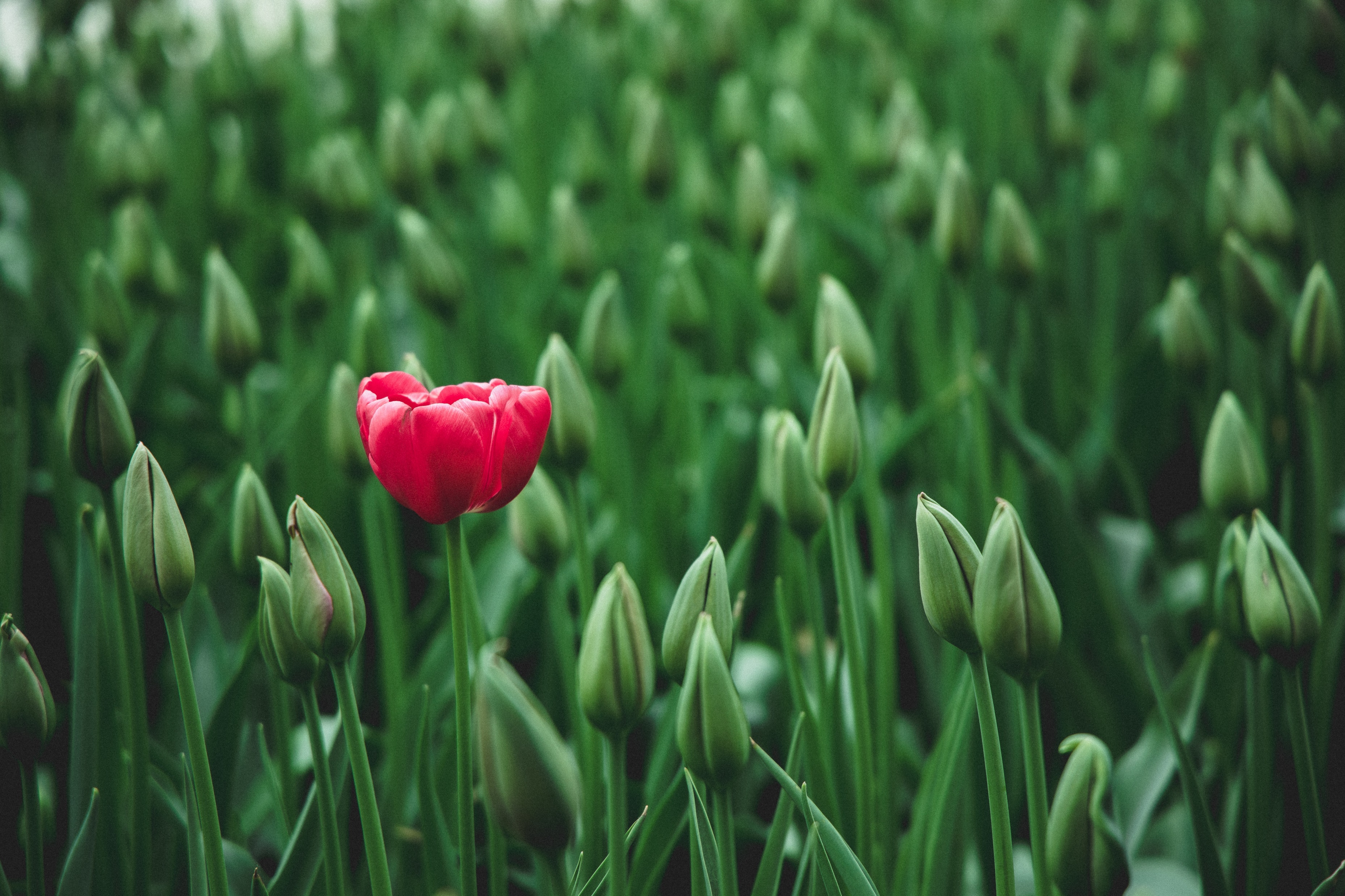 Stand out!
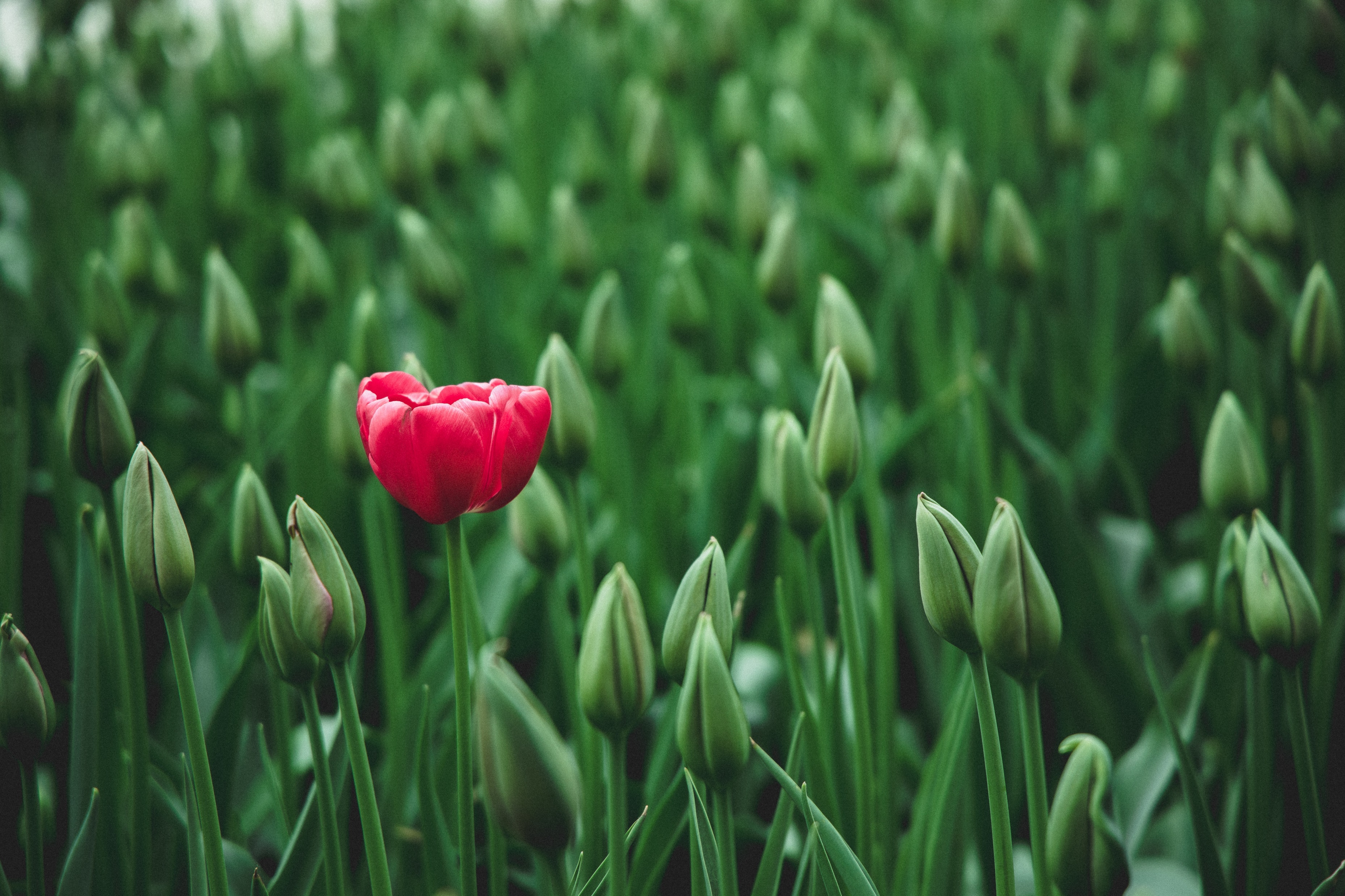 Focusing
correctly
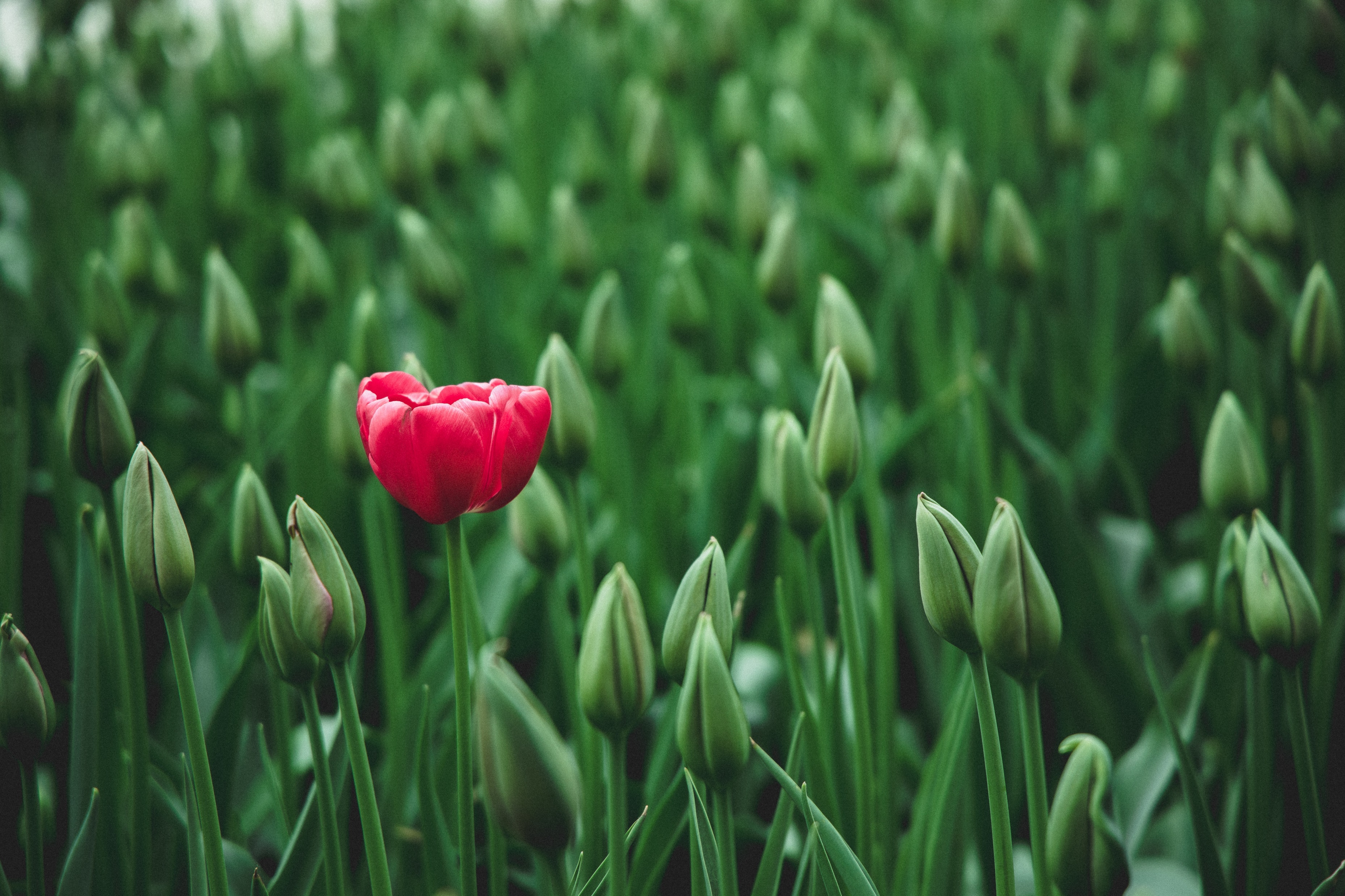 retaliating
correctly
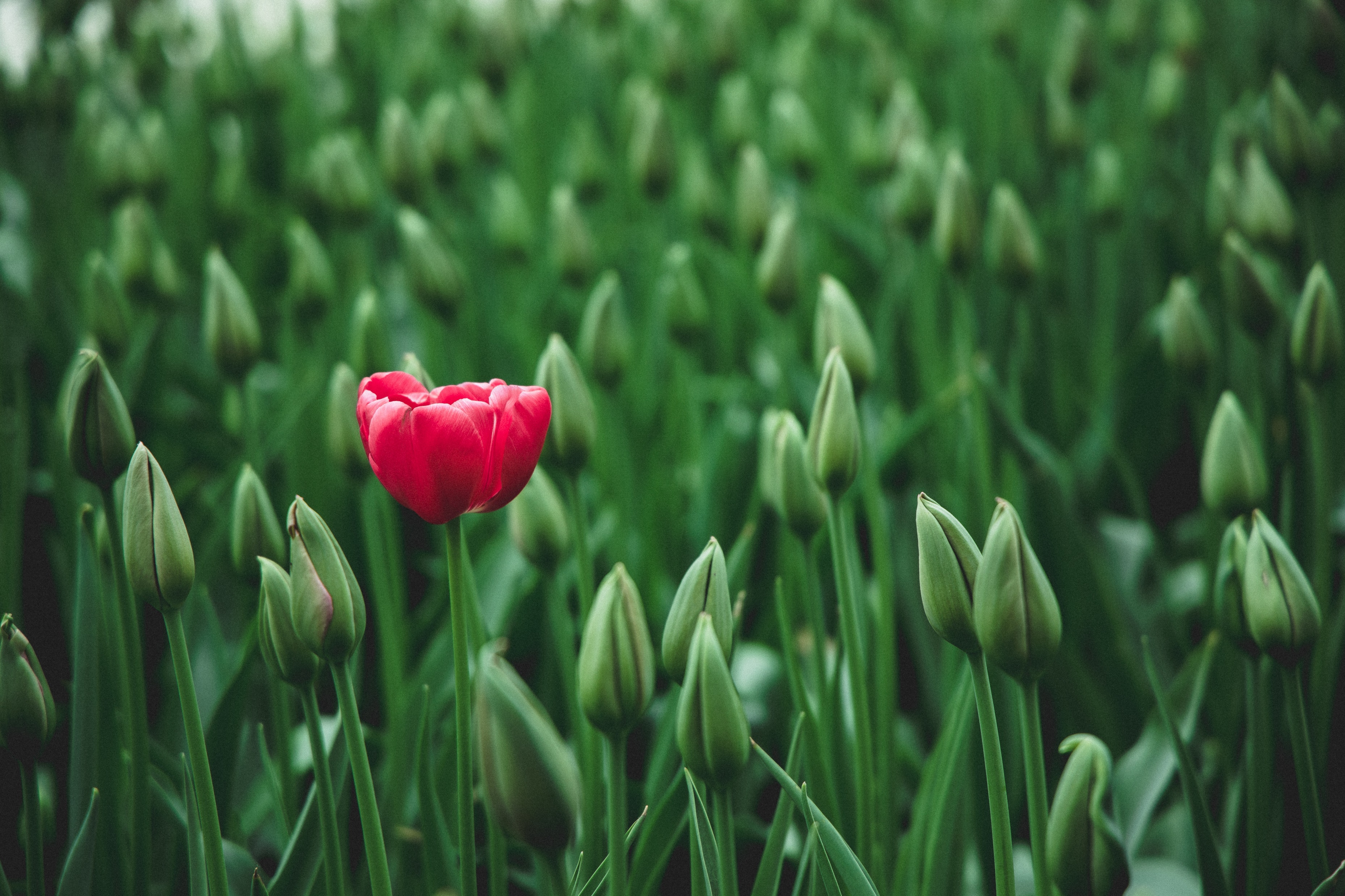 Standing out
Acts 17:6
Rom. 12:19-21
Prov. 25:21-22
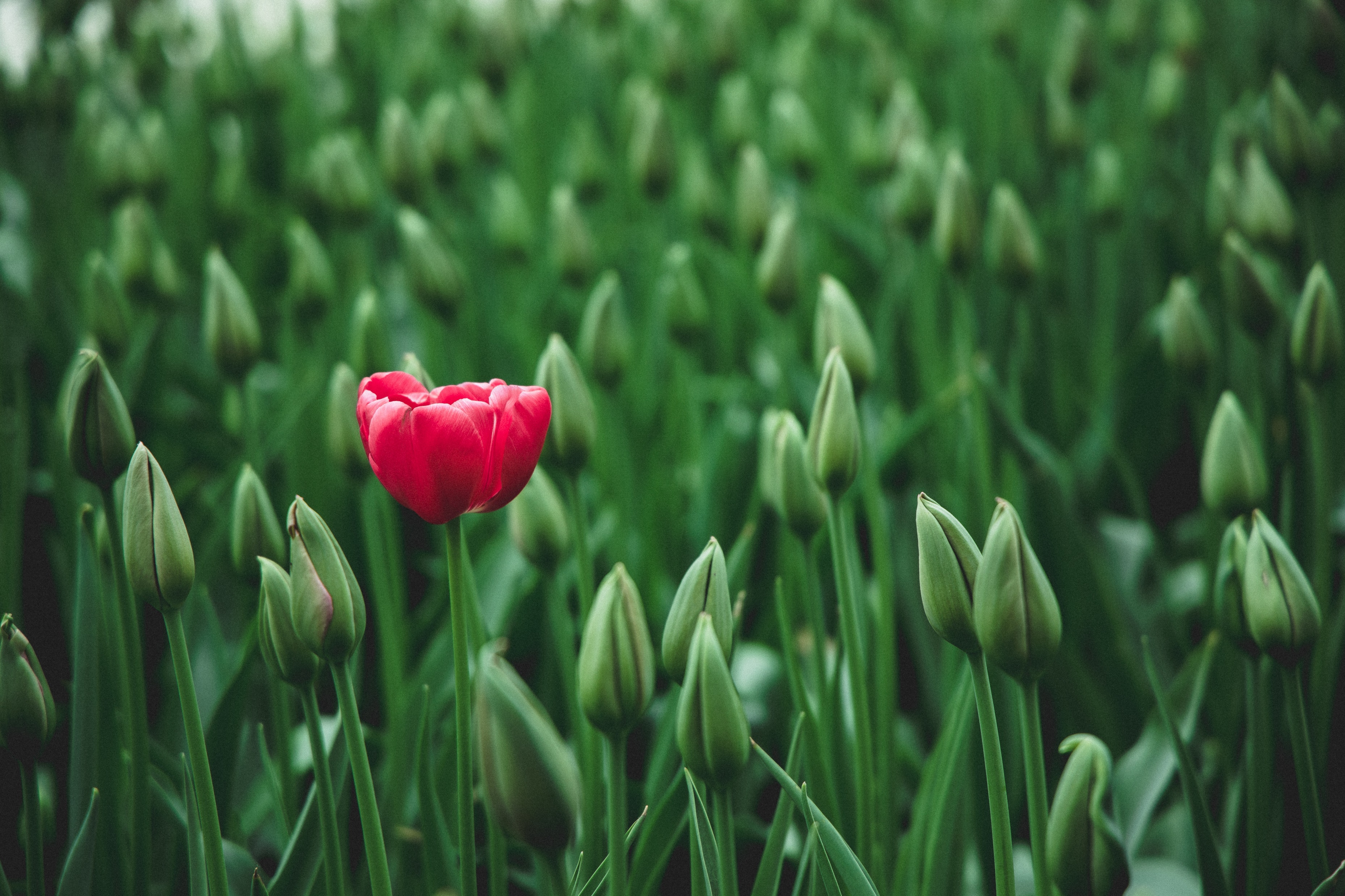 Sermon on the mount
Jesus Corrects Their:
Interpretation of the Law (Ch. 5)
Application of the Law (Ch. 6-7)
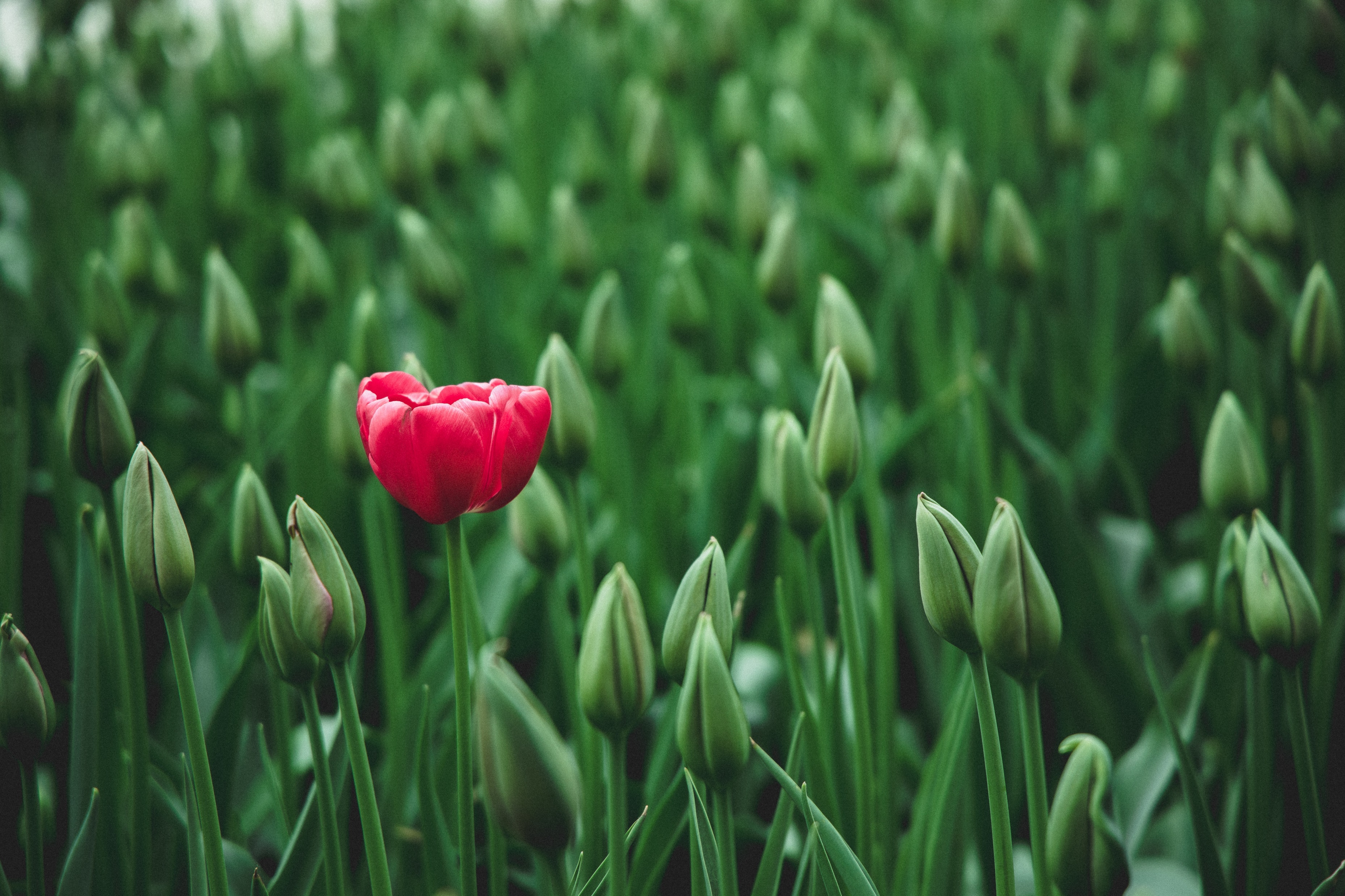 Sermon on the mount
Interpretation Concerning…
Anger (v. 21-26)
Marriage (v. 27-32)
Oaths (v. 33-37
Retaliation (v. 38-42)
Love (v. 43-48)
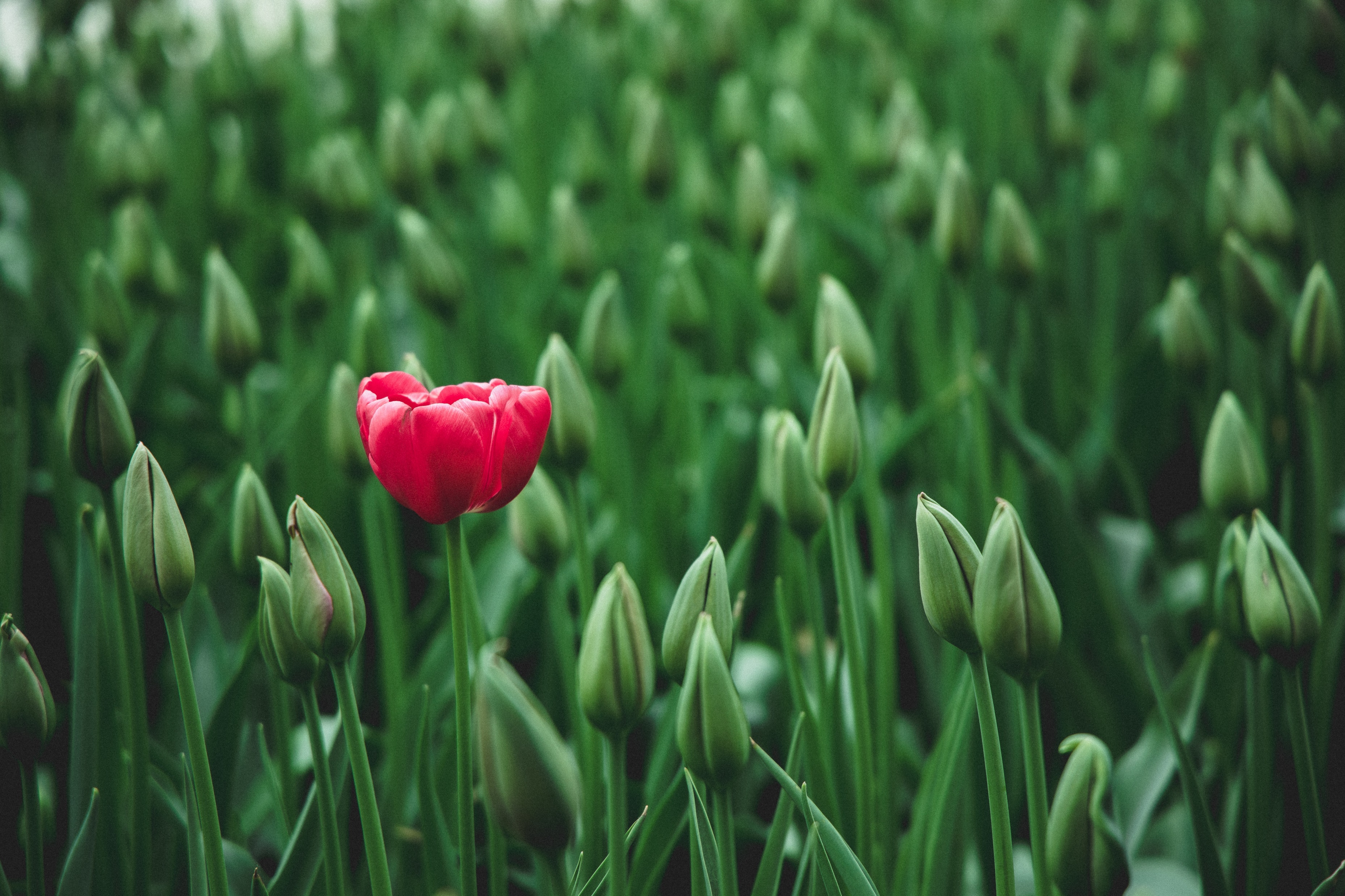 Sermon on the mount
Interpretation Concerning…
Anger (v. 21-26)
Marriage (v. 27-32)
Oaths (v. 33-37
Retaliation (v. 38-42)
Love (v. 43-48)
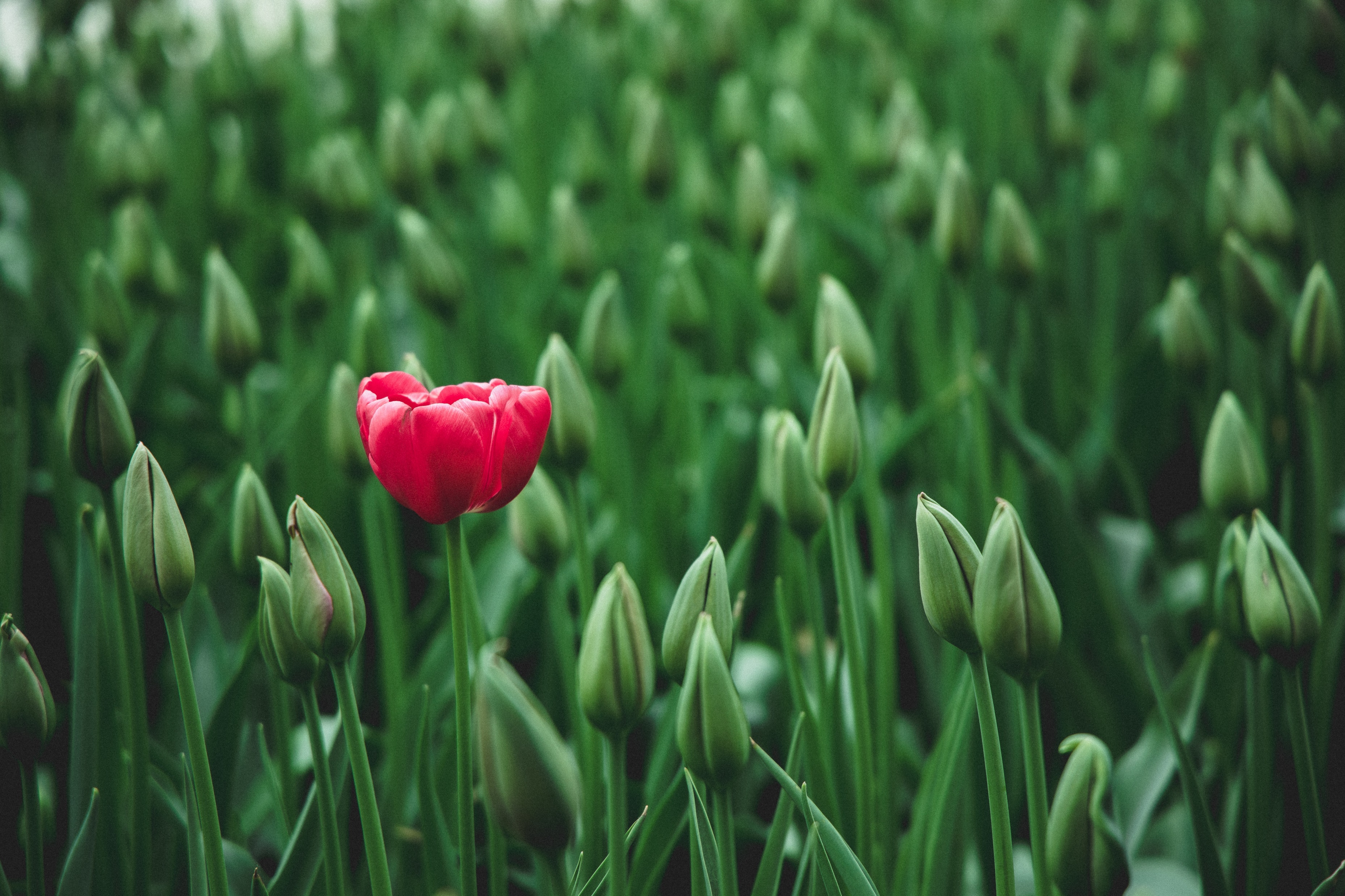 A Christian retaliates…
…By Turning the Other Cheek
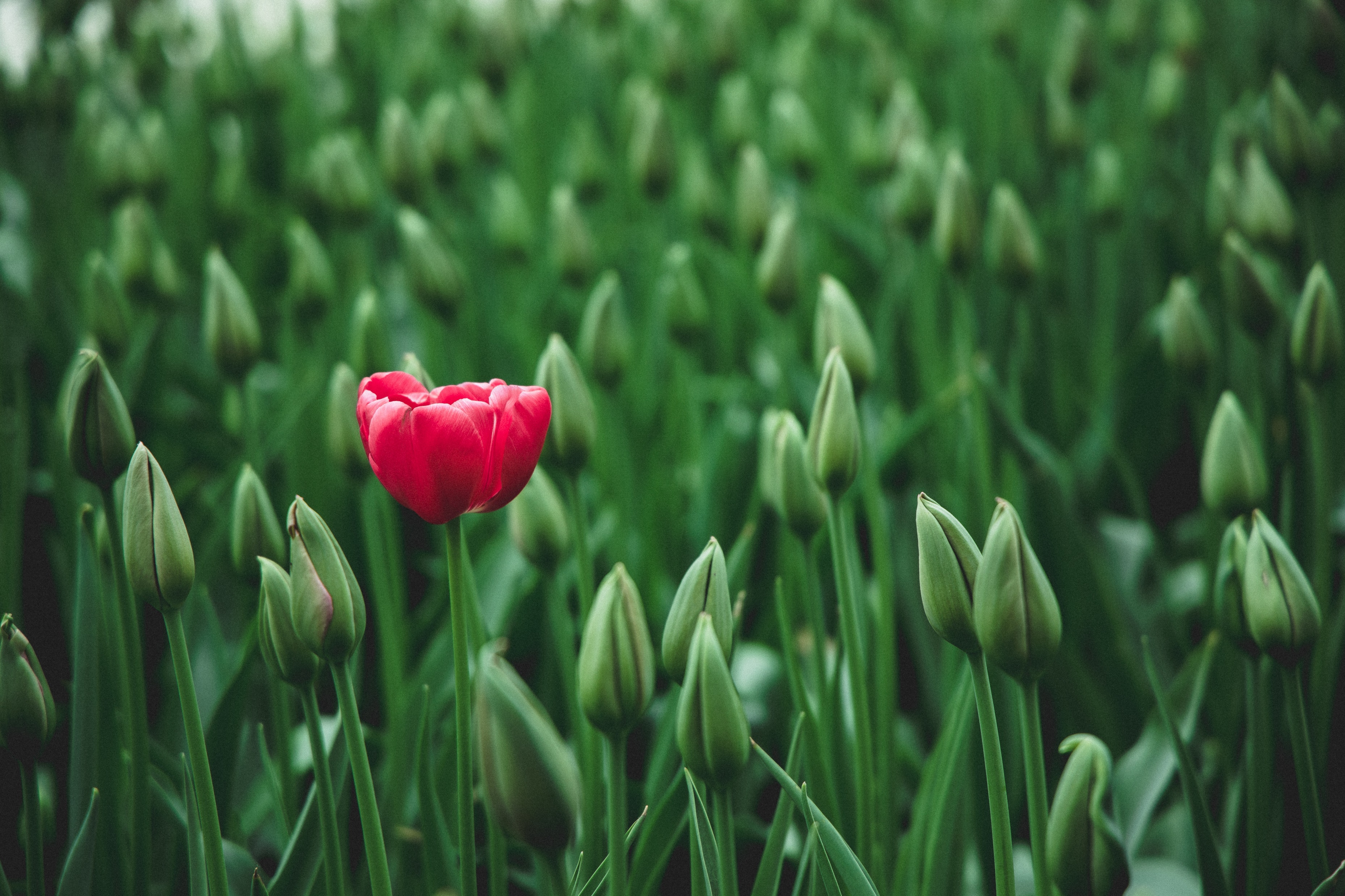 TURNING THE OTHER CHEEK
Matt. 5:38-39
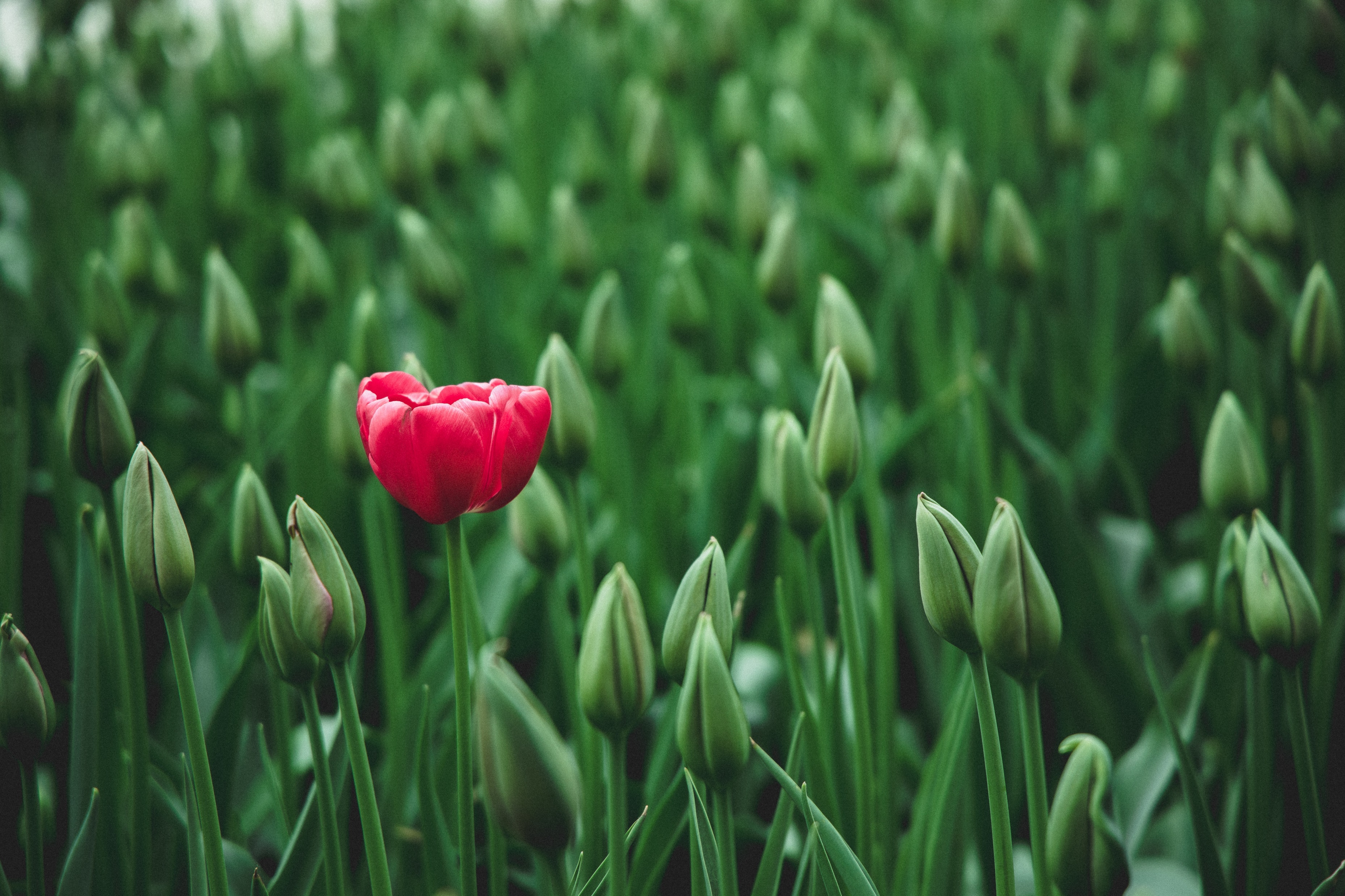 TURNING THE OTHER CHEEK
Matt. 5:38-39
“not to resist” = accept ill-treatment
“slap”  Matt. 26:67
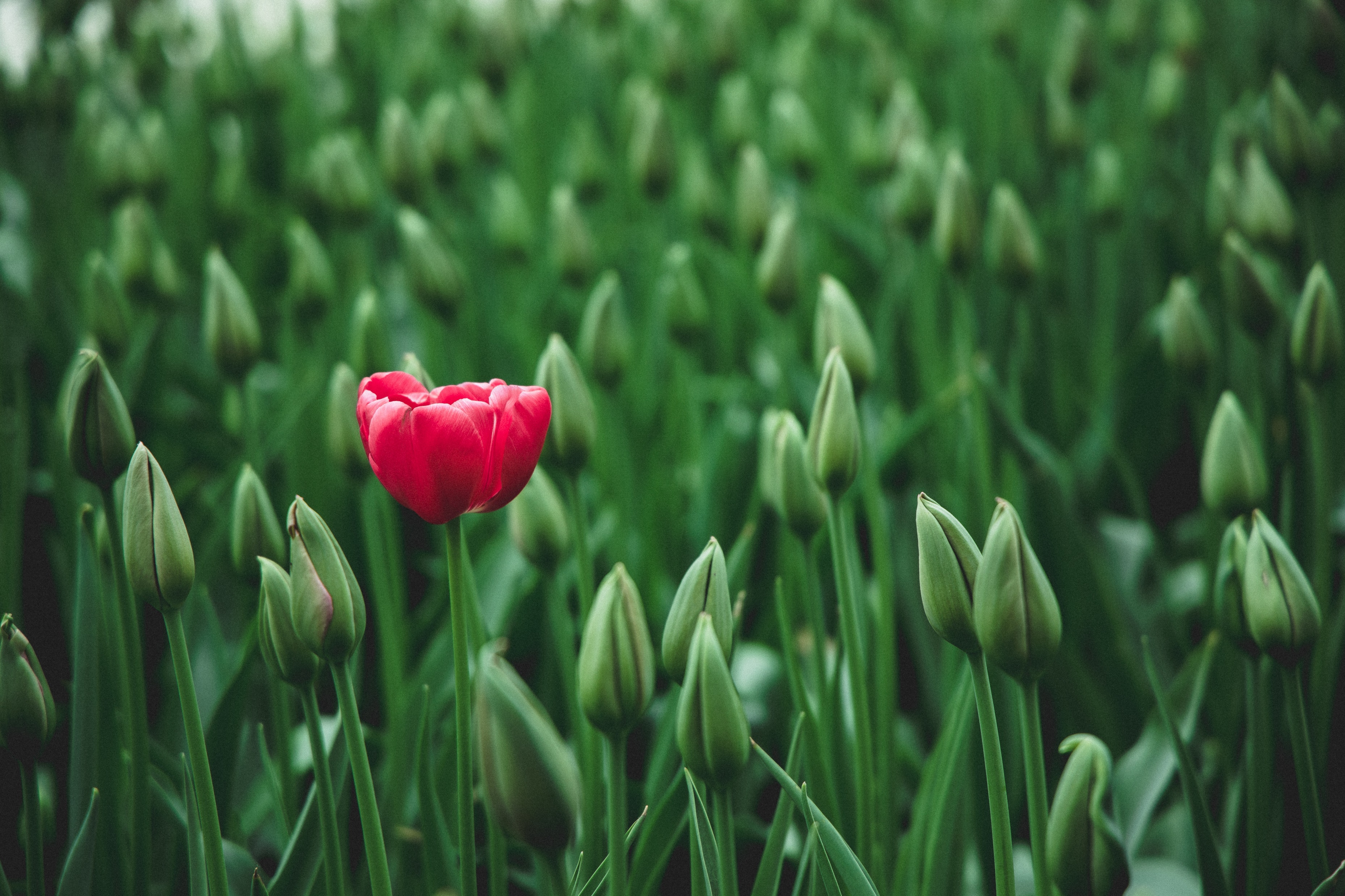 A Christian retaliates…
…By Turning the Other Cheek
…By Giving Up their Cloak
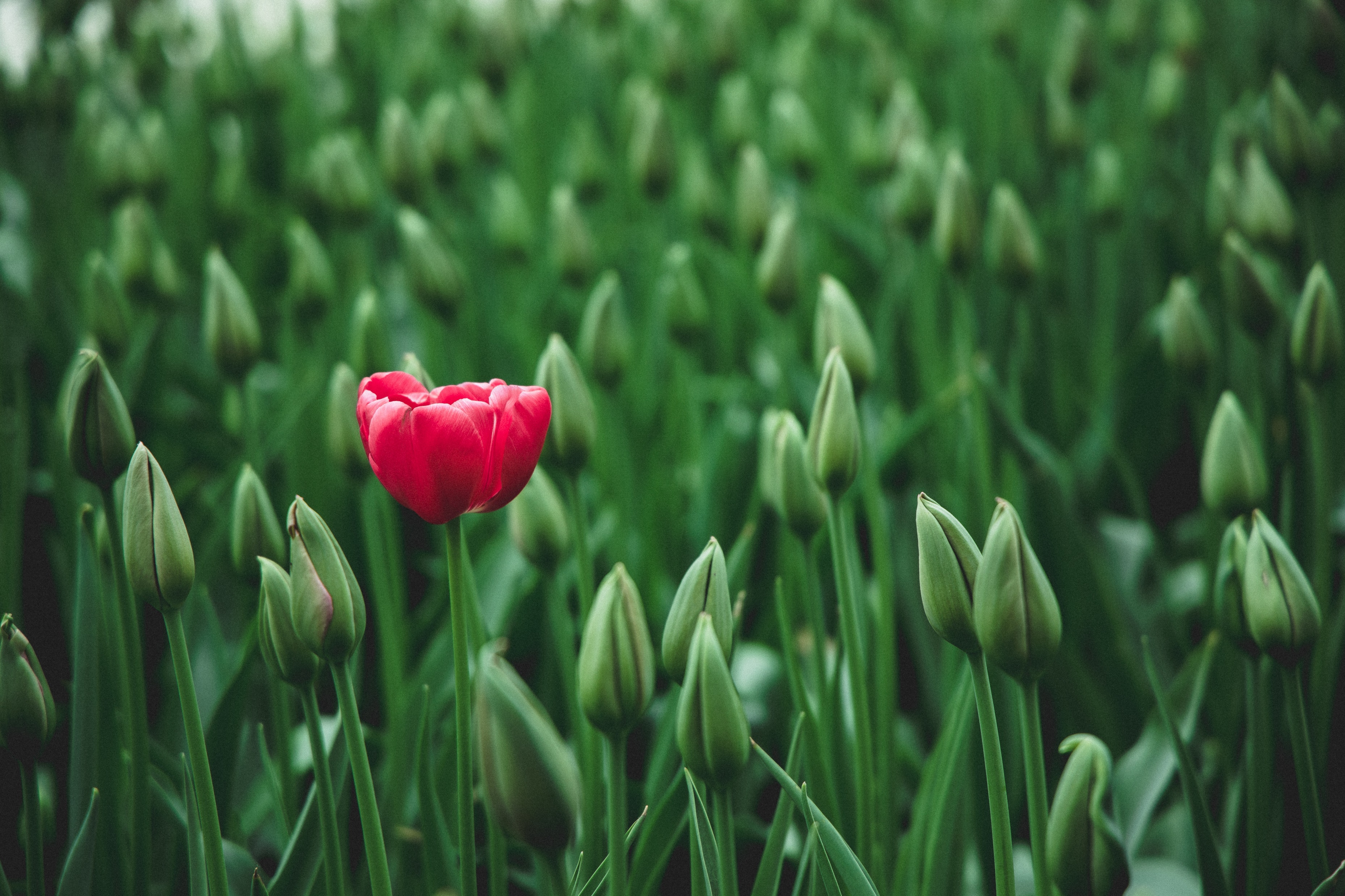 GIVING UP THEIR CLOAK
Matt. 5:40
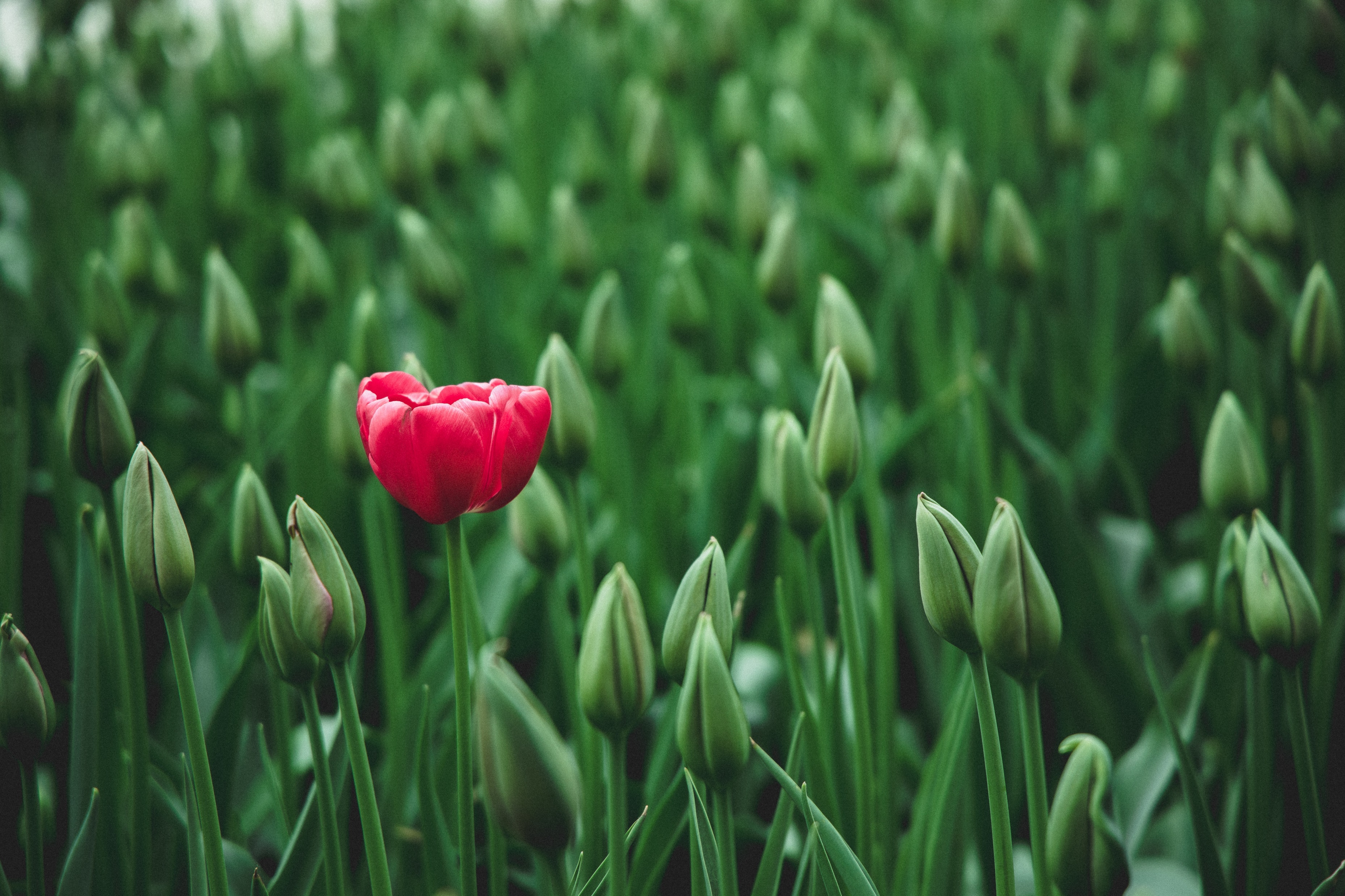 GIVING UP THEIR CLOAK
Matt. 5:40
“tunic” = undergarment
“cloak” = “more valuable upper garment”
Ex. 22:25-27
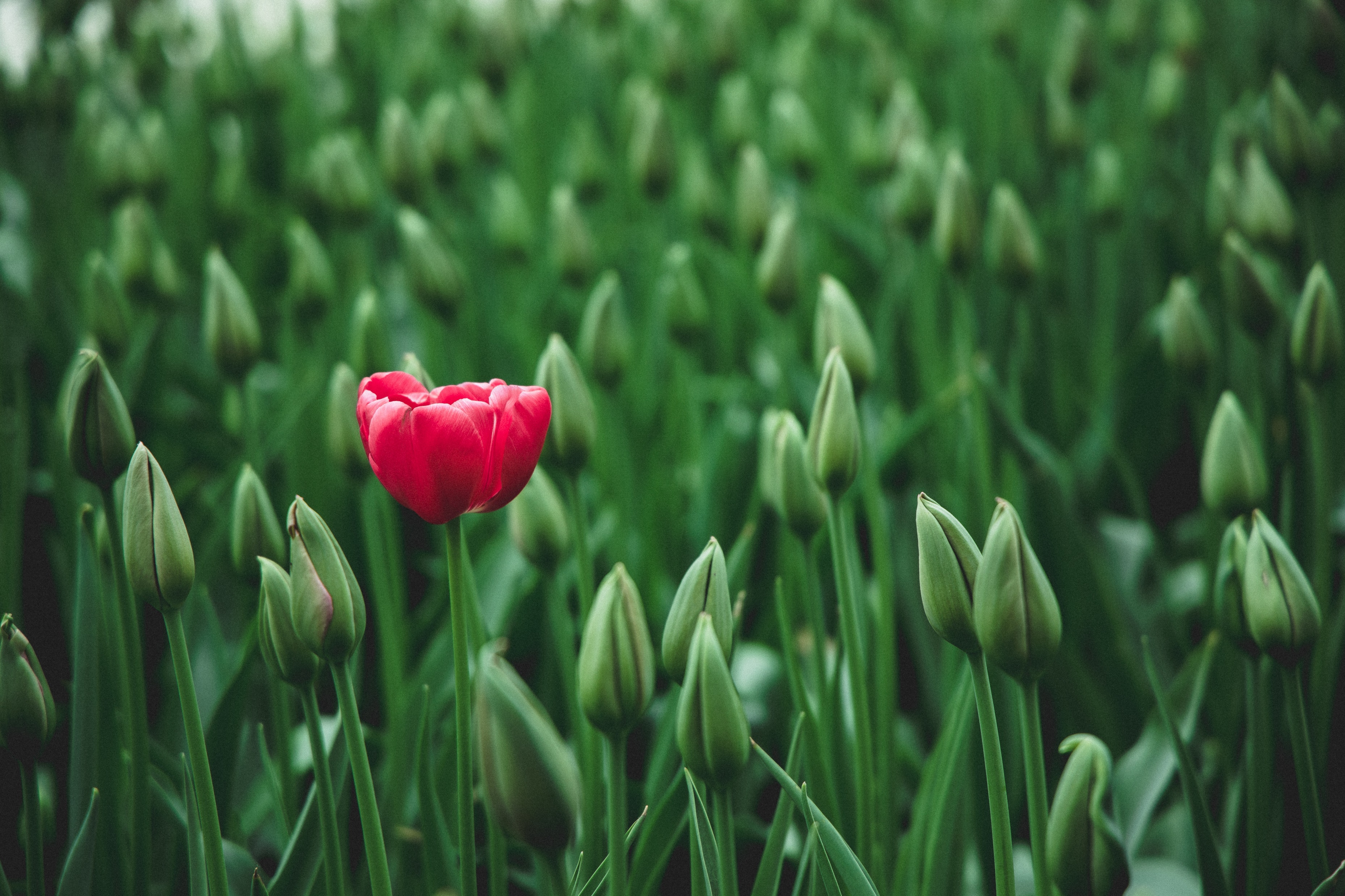 A Christian retaliates…
…By Turning the Other Cheek
…By Giving Up their Cloak
…By Going the Extra Mile
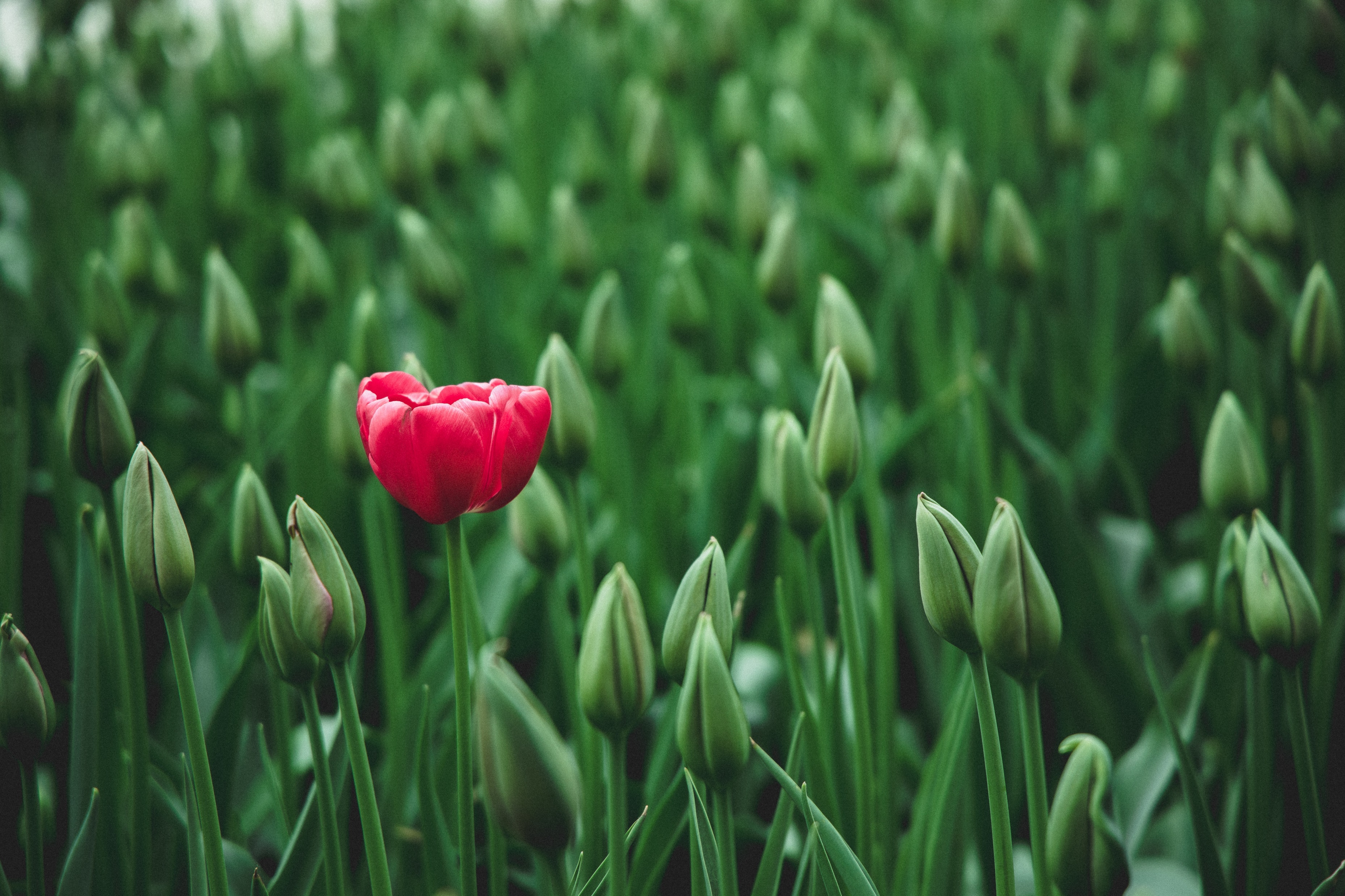 GOING THE EXTRA MILE
Matt. 5:41
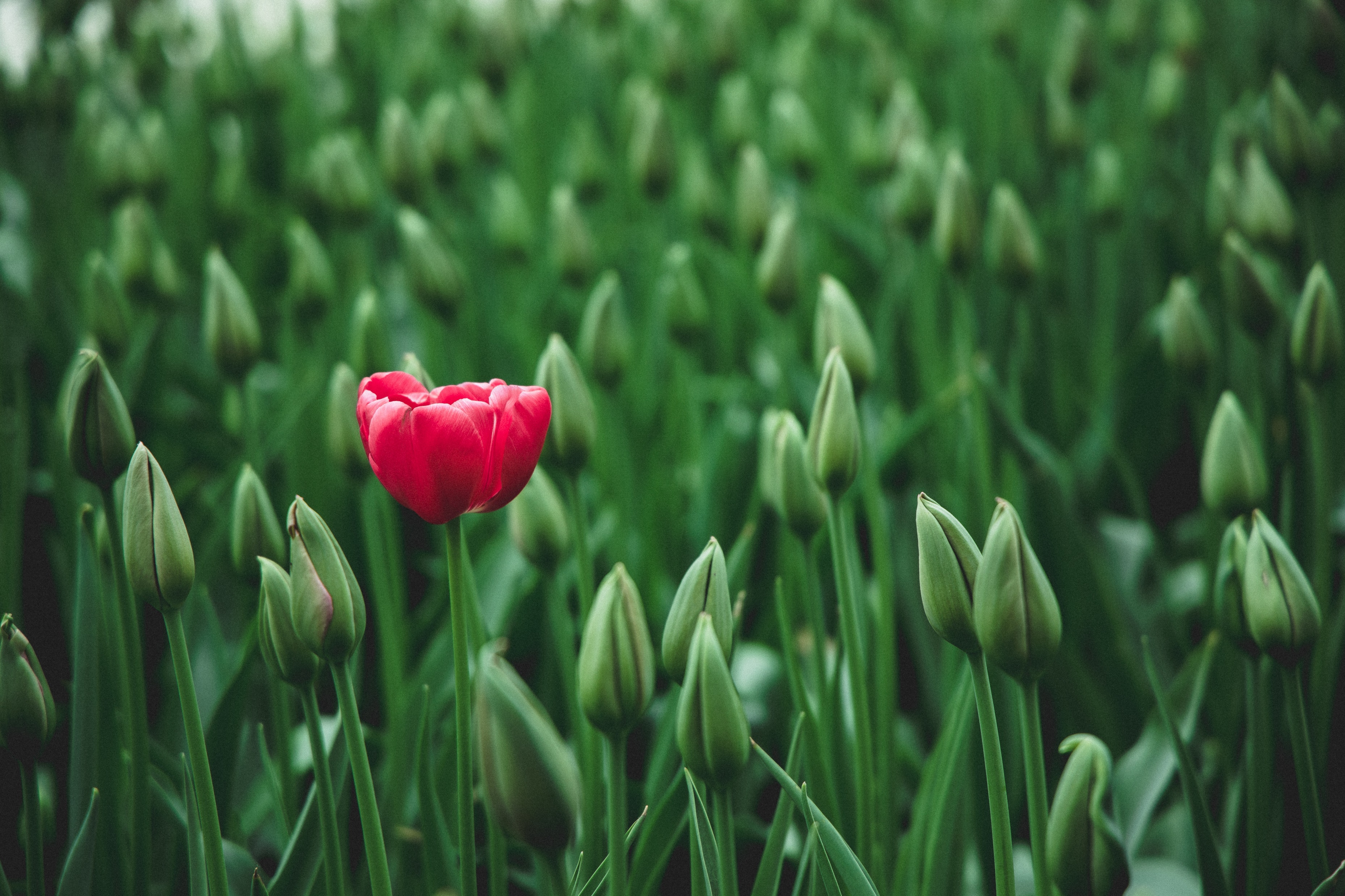 GOING THE EXTRA MILE
Matt. 5:41
“compels” = force to carry, serve
Matt. 27:32, Mk. 15:21
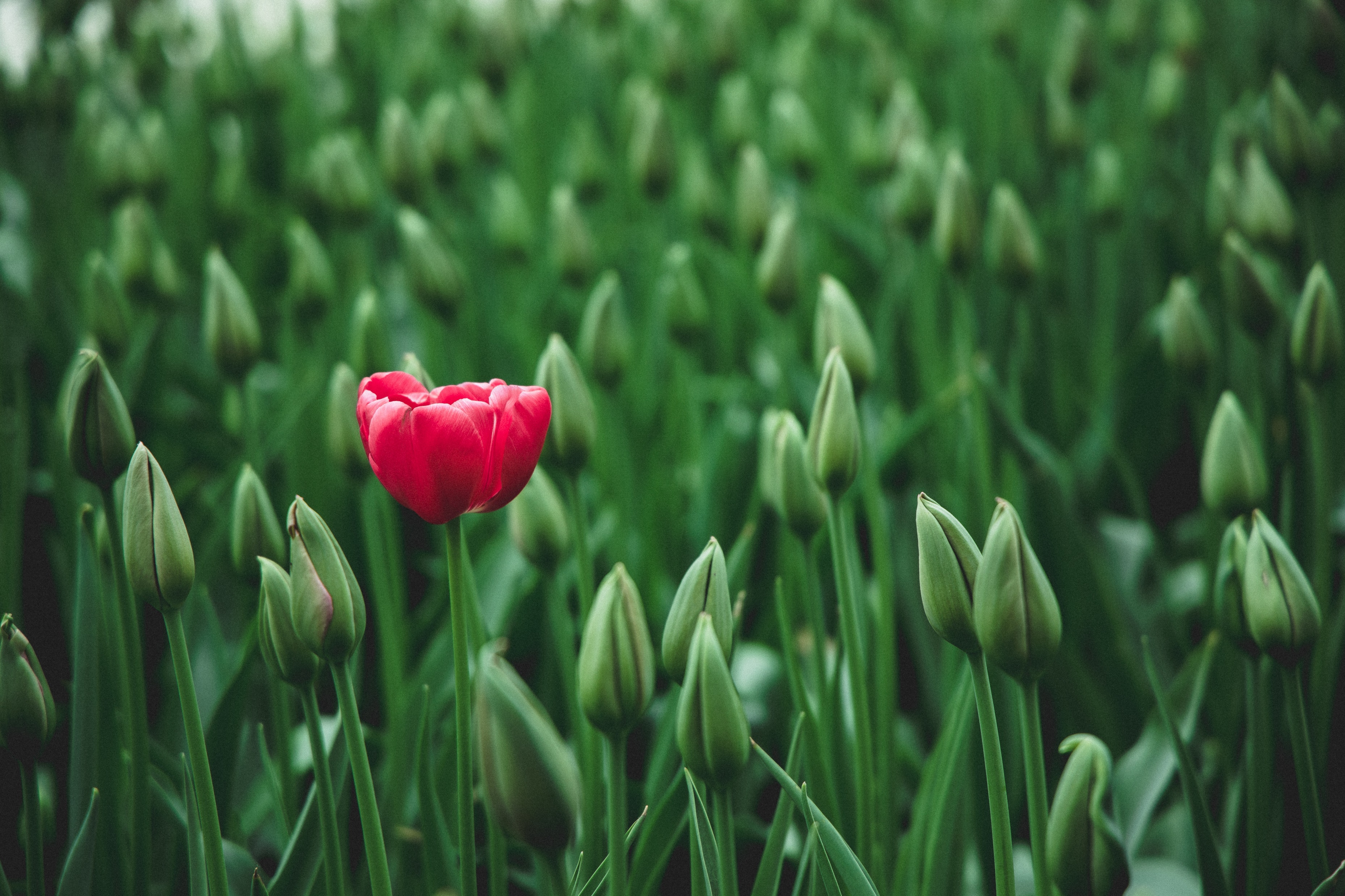 SUMMARY
Matt. 5:42
“Give to him who asks you, and from him who wants to borrow from you do not turn away.”
Deut. 15:7-11, 1 Tim. 6:18
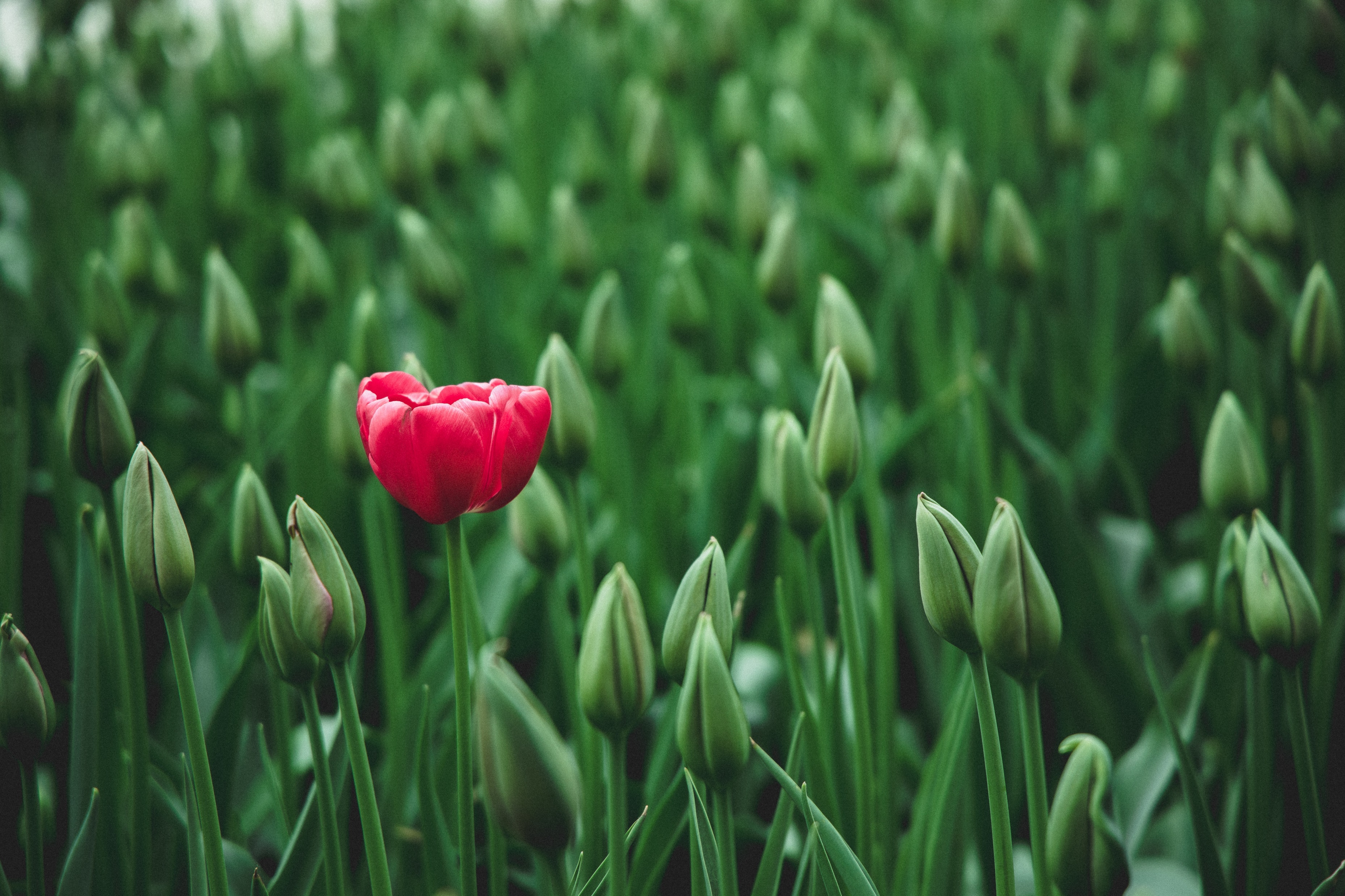 Does your
RESPONSE TO AFFLICTION
STAND OUT?
Songs of
Praise to God
ClosingPRAYER
Songs of
Praise to God
JOIN US
WEDNESDAY@ 6:30 pm
HOPE TO SEE YOU THERE!